The Succesful Job Interview
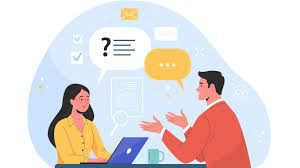 Group 5
JUST DO IT … OR JUST DON’T
WHAT IS AN ASSESSMENT CENTRE?
An assessment centre is any combination of more than one objective selection technique used to measure suitability for a job. It usually involves attending a venue along with other candidates for a day or a half day. 
An assessment center is a method that many organizations use to identify management potential and determine candidate's suitability for higher functional positions.
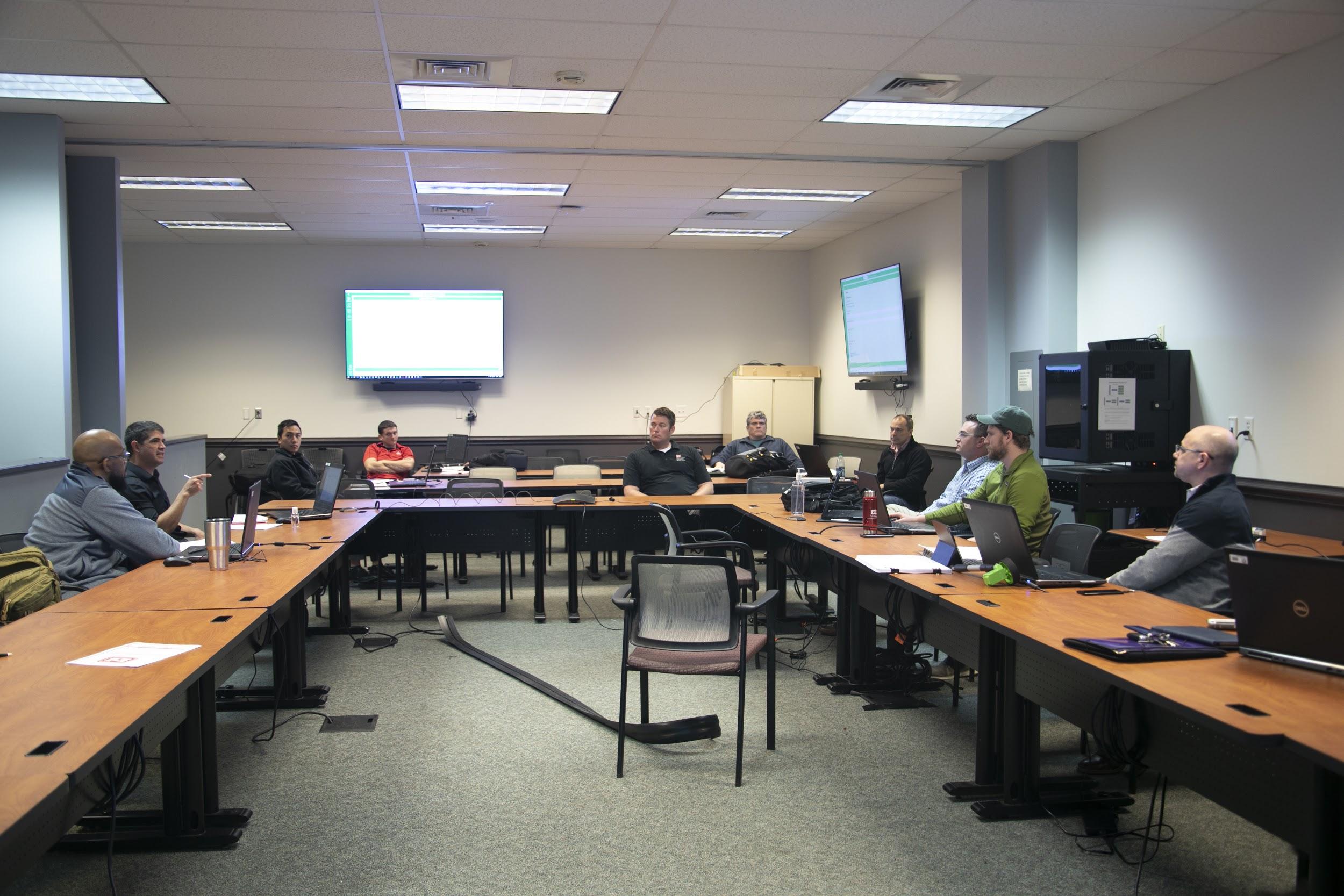 IS IT THE SAME AS AN INTERVIEW?
Interviews are 1 person generally. Assessment centres are numerous employees at once.

Interviews are shorter, because Assessment centres generally last a day. 

Assessment centres  focus more on measuring job-related behaviors and skills.
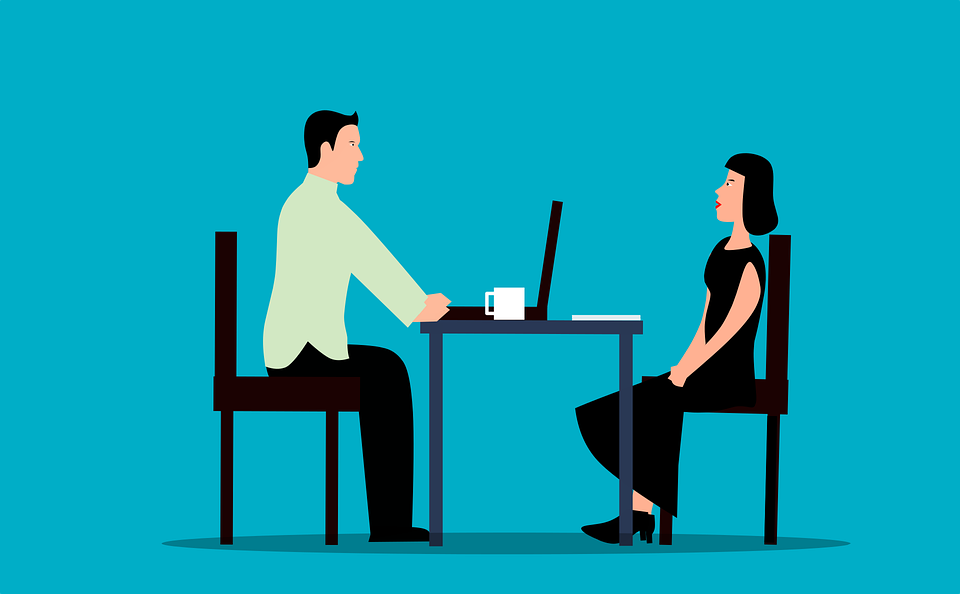 WHAT SKILLS DO YOU NEED FOR THIS?
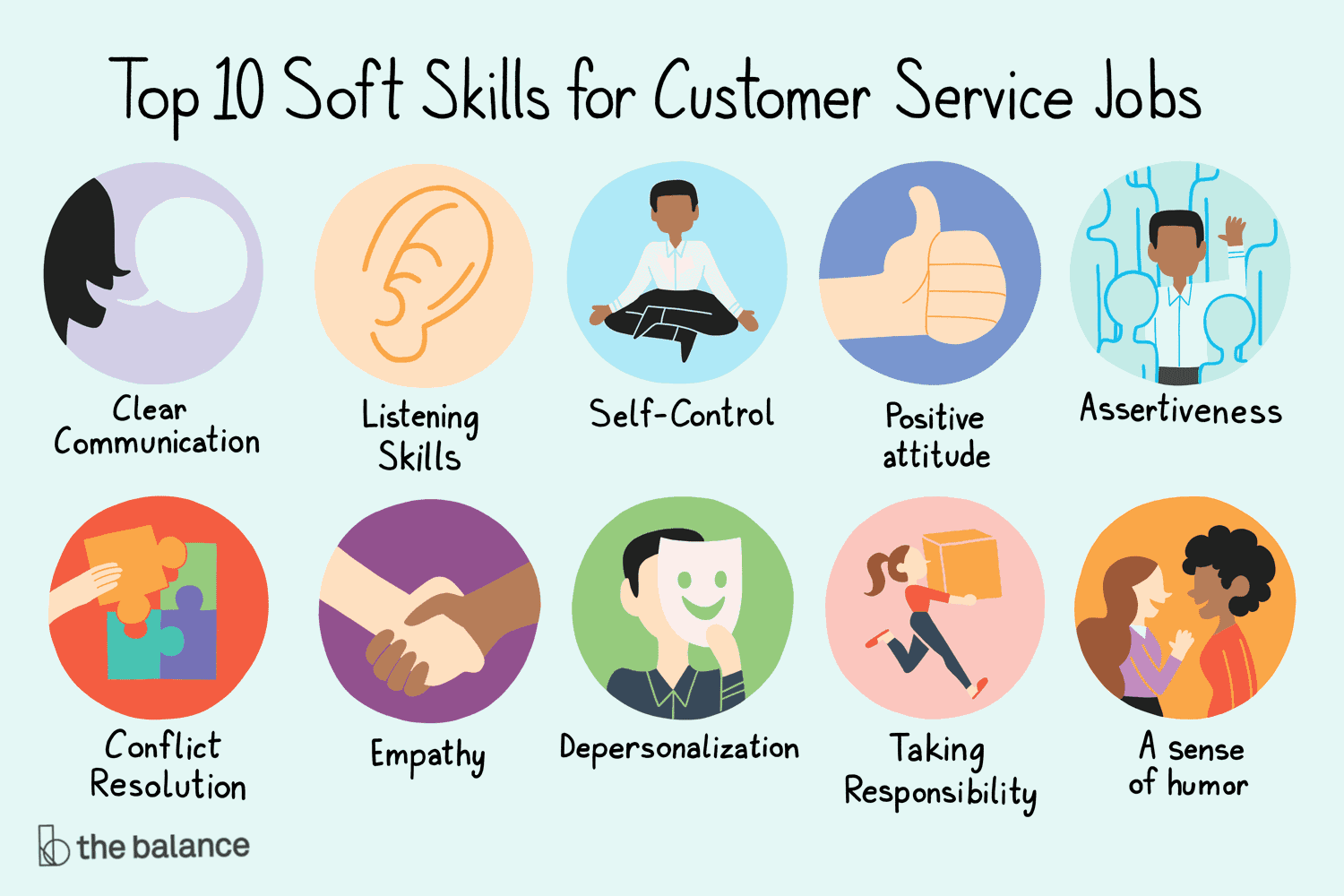 Soft skills
Communication skills
Body language skills
Teamwork skills
Respect deadlines
Leadership skills
Being able to work under pressure
Adaptability
Creativity
Job Interview vs assessment centre
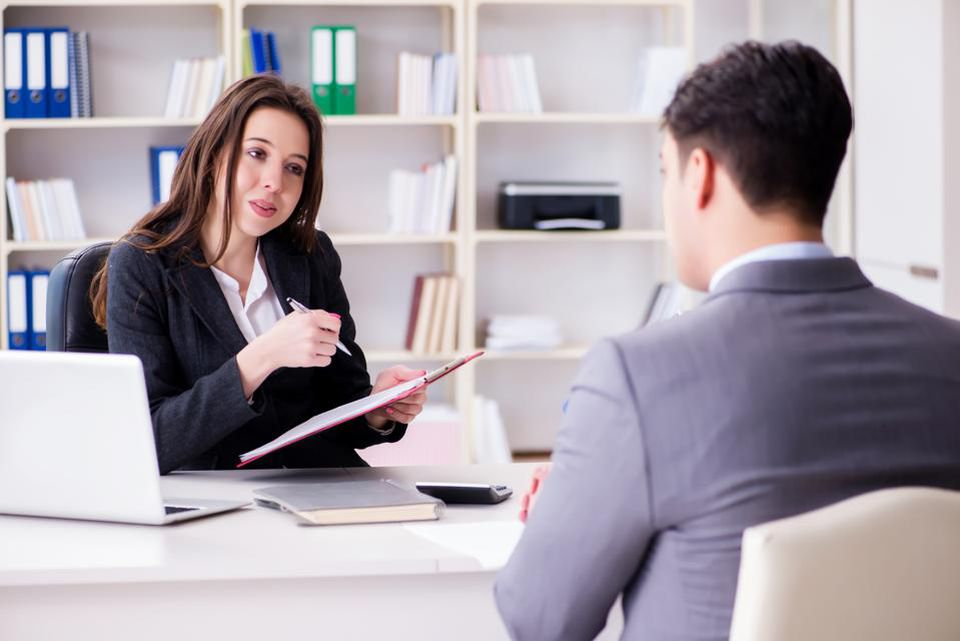 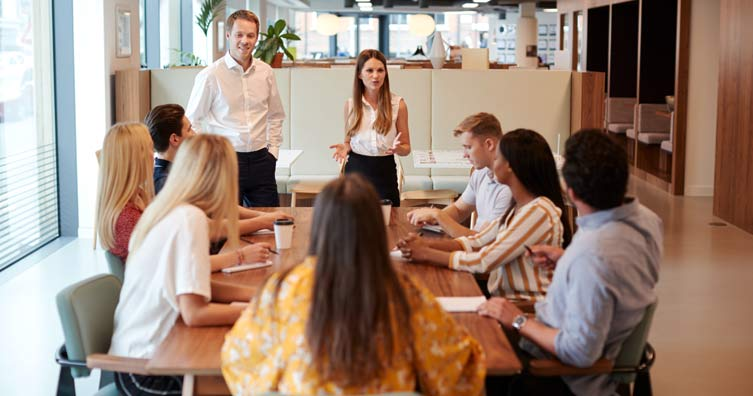 Group 5
Dario                  
Leonardo 
 Viola
Gary Neville        
Flavio
Catalin
Ana 
Alessandro 
Bruno Fernandes
Matei
Beatriz 
North Chadderton